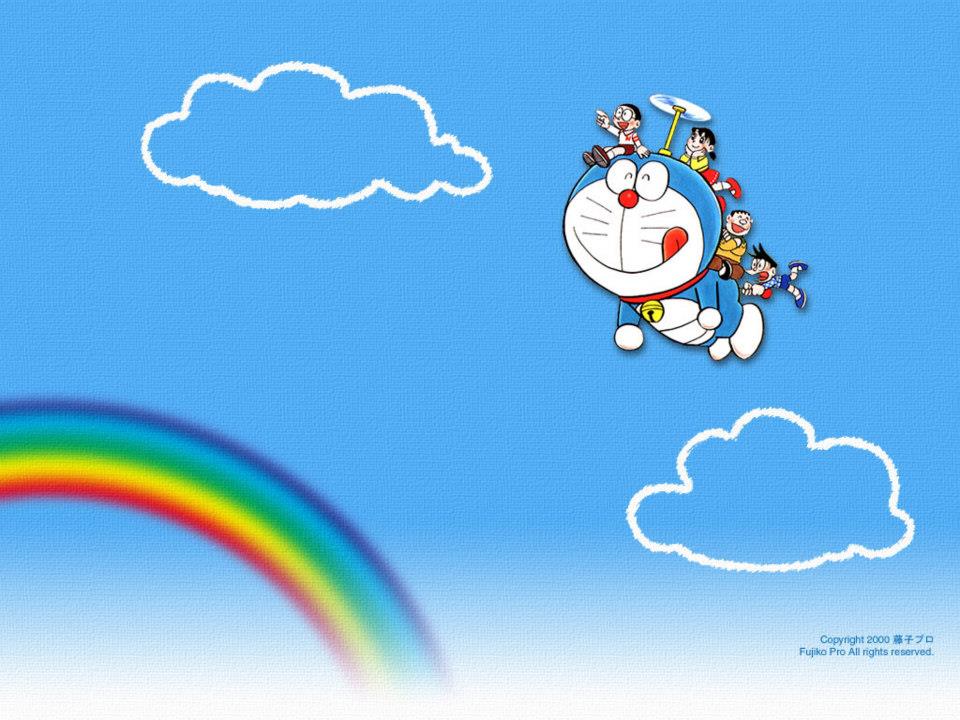 Địa Lý Lớp 5
KHỞI ĐỘNG
Châu Mĩ đứng thứ mấy về diện tích trong các châu lục trên thế giới ?

a) 1

b) 2

c) 3
Châu Mĩ nằm ở bán cầu nào ?

a)  Bán cầu Nam

b)  Bán cầu Bắc

c)  Bán cầu Tây
Đồng bằng A -ma -dôn nằm ở ?

a)  Bắc Mĩ

b)  Trung Mĩ

c)  Nam Mĩ
Địa lí 
 CHÂU ĐẠI DƯƠNG VÀ CHÂU NAM CỰC
Xác định được vị trí địa lí, giới hạn và một số đặc điểm nổi bật của Châu Đại Dương, Châu Nam Cực
Nhận biết vị trí địa lí, giới hạn lãnh thổ Châu Đại Dương, Châu Nam Cực.
MỤC TIÊU
Nêu được một số đặc điểm về dân cư, hoạt động sản xuất của Châu Đại Dương
Địa lí 
 CHÂU ĐẠI DƯƠNG VÀ CHÂU NAM CỰC
Hoạt động 1: Vị trí địa lí, giới hạn của Châu Đại Dương.
Các hoạt động chính
Hoạt động 2: Đặc điểm tự nhiên của Châu Đại Dương.
Hoạt động 3: Người dân và hoạt động kinh tế của Châu Đại Dương.
Hoạt động 4: Tìm hiểu về Châu Nam Cực.
Địa lí 
 CHÂU ĐẠI DƯƠNG VÀ CHÂU NAM CỰC
Hoạt động 1: Vị trí địa lí, giới hạn của 
Châu Đại Dương.
HOẠT ĐỘNG NHÓM 4
Dựa và hình 1:
+ Châu Đại Dương gồm những phần đất nào ?
+ Cho biết lục địa Ô- x trây- li- a nằm ở bán cầu Nam hay bán cầu Bắc ?
+ Đọc tên và chỉ vị trí một số đảo, quần đảo thuộc Châu Đại Dương.
Châu Đại Dương gồm những phần đất nào ?
Hình 1. Lược đồ tự nhiên châu Đại Dương
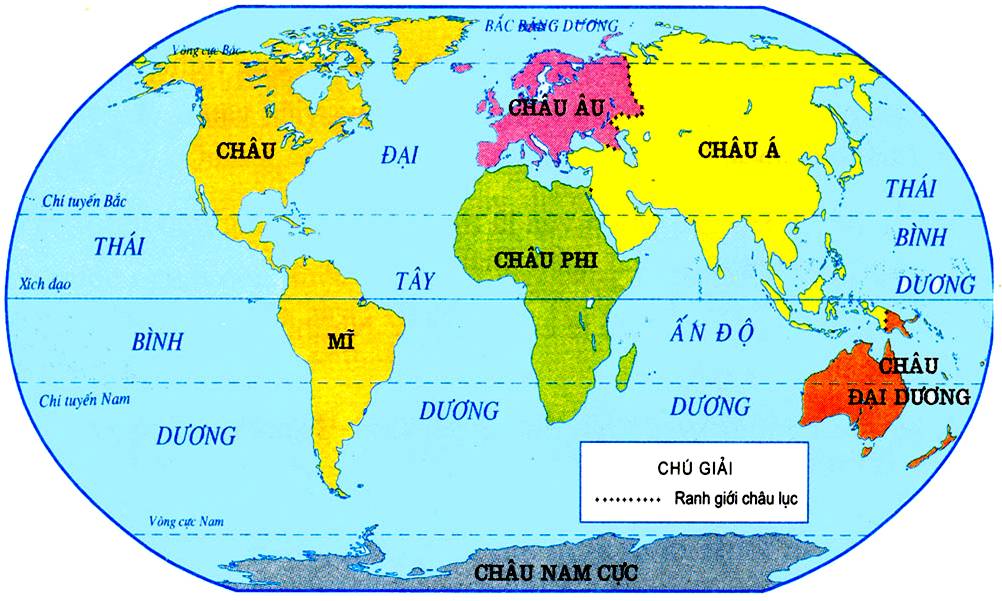 Cho biết lục địa Ô- x trây- li- a nằm ở bán cầu Nam hay bán cầu Bắc ?
Lược đồ các châu lục và đại dương
Đọc tên và chỉ vị trí một số đảo, quần đảo thuộc Châu Đại Dương.
Hình 1. Lược đồ tự nhiên châu Đại Dương
Gồm lục địa Ô- x trây- li- a, các đảo và quần đảo ở trung tâm và Tây Nam Thái Bình Dương.
Vị trí địa lí, giới hạn của Châu Đại Dương
Lục địa Ô- x trây- li- a nằm ở bán cầu Nam
Địa lí 
 CHÂU ĐẠI DƯƠNG VÀ CHÂU NAM CỰC
Hoạt động 2: Đặc điểm tự nhiên của 
Châu Đại Dương.
THẢO LUẬN NHÓM 4
Dựa vào thông tin trong sách giáo khoa trang 126, hoàn thành phiếu học tập.
PHIẾU HỌC TẬP
Châu Đại Dương
Lục địa Ô- xtrây- li- a
Các đảo và quần đảo
Tiêu chí
khô hạn, phần lớn diện tích là hoang mạc và xa-van
Khí hậu nóng ẩm.
Khí hậu
Thực vật: bạch đàn và cây keo mọc ở nhiều nơi.
Động vật: độc đáo như căng-gu-ru, gấu cô-a-la,…
Rừng rậm hoặc rừng dừa bao phủ
Động vật và thực vật
Thực vật và động vật độc đáo
Cá hề
Căng- gu- ru
Đà điểu Châu Úc
Gấu cô- a- la
Thú mỏ vịt
Địa lí 
 CHÂU ĐẠI DƯƠNG VÀ CHÂU NAM CỰC
Hoạt động 3: Người dân và hoạt động kinh tế của Châu Đại Dương.
THẢO LUẬN NHÓM ĐÔI
+ Dựa vào bảng số liệu ở bài 17, em hãy nêu nhận xét về số dân của châu Đại Dương.
+ Dân cư ở lục địa Ô-xtrây-li-a và các đảo có gì khác ?
+ Trình bày đặc điểm kinh tế của Ô-xtrây-li-a.
Bảng số liệu về dân số các châu lục
Châu Đại Dương có số dân ít nhất trong các châu lục có dân cư sinh sống.
Người da trắng
( Lục địa Ô-xtrây- li- a và quần đảo Niu Di-len )
Dân cư
Người bản địa (Trên các đảo khác) có da màu sẫm, mắt đen, tóc xoăn.
Xuất khẩu lông cừu, len, thịt bò và sữa.
Kinh tế
Công nghiệp năng lượng, khai khoáng, luyện kim, chế tạo máy, chế biến thực phẩm
Ô-xtrây-li-a là nước có nền kinh tế phát triển nhất ở châu lục này.
Chăn nuôi cừu lấy lông
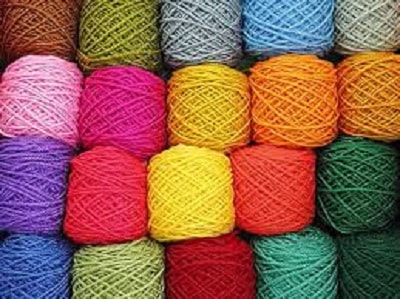 Luyện kim
Gồm lục địa Ô- x trây- li- a, các đảo và quần đảo ở trung tâm và Tây Nam Thái Bình Dương.
Khí hậu khô hạn
Châu Đại Dương
Thực vật và động vật độc đáo
Ô- x trây- li- a là nước có nền kinh tế phát triển nhất ở châu lục này.
Địa lí 
 CHÂU ĐẠI DƯƠNG VÀ CHÂU NAM CỰC
Hoạt động 4: Tìm hiểu về Châu Nam Cực.
Lược đồ các châu lục và đại dương
Vị trí địa lí của châu Nam Cực
Lược đồ châu Nam Cực
Đặc điểm của Châu Nam Cực
Châu lục lạnh nhất thế giới
Động vật tiêu biểu nhất là chim cánh cụt
Châu Nam Cực
Không có dân cư
Châu Nam Cực
Gió " sát thủ " vận tốc 100 m/ giây
Cá voi
Hải cẩu
Chim cánh cụt